Age
English – Newspaper reports, demon dentist
Science – life cycles, teeth(digestive system)
RE – Ten Gurus
Art – artists alive and deceased
PSHE – changes, growing up
Transition – growing up
Stories - Everest
Gender reassignment
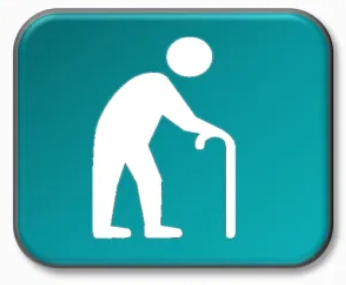 Disability
PSHE – celebrating differences
Story – Demon Dentist
Red Nose Day – awareness of diverse disabilities
Children in need day
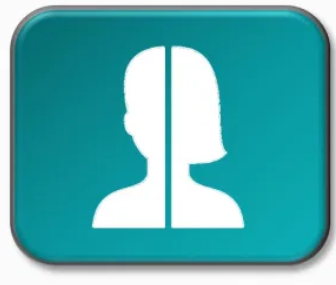 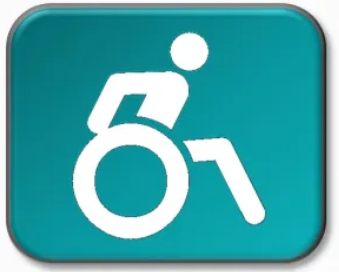 Race

Black history month – Floella Benjamin
Geography – Misty Mountain Sierra
History – Romans, Anglo-Saxons.
PE – Haka warrior dance
Stories – Coming to England, The Boy at the Back of the Class.
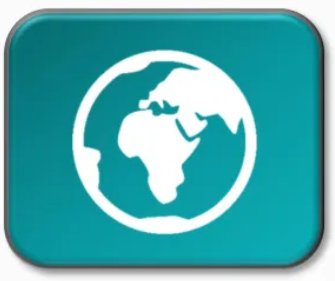 Marriage and civil partnership
PSHE – growing up, changes
Stories – Demon Dentist
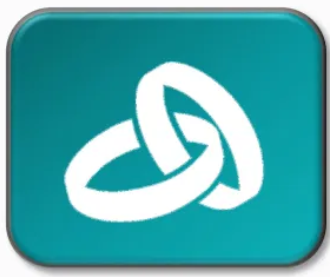 How and where do we embed the protected characteristics in year 4?
Religion or belief
Ramadan and Eid
Christmas and Easter
Sikhism and Christianity
PSHE – being me
Visit to the Gurdwara
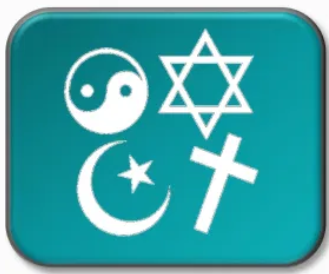 Pregnancy/maternity
Science – life cycles/classification, reproduction
Sex
PSHE – Growing up
Anti-bullying week
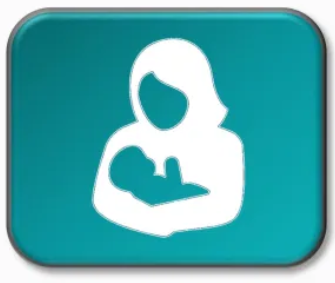 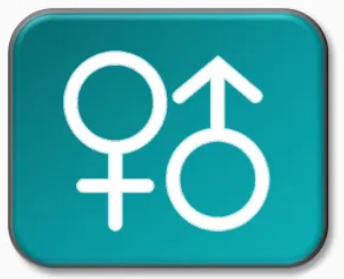 Sexual orientation

PSHE – marriage, relationships, changes
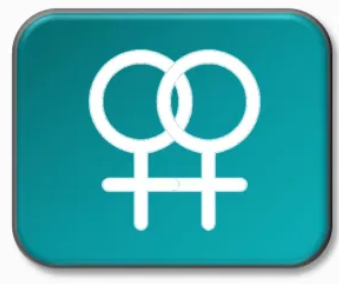